Einrichten des Arbeitsplatzes
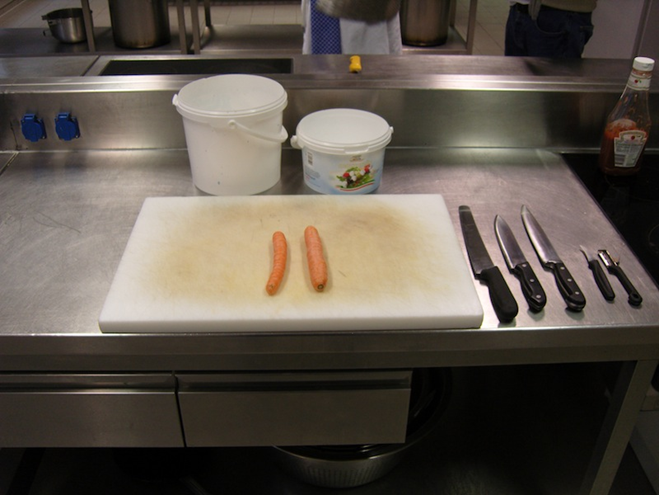 Gleich zu Beginn des Arbeitstages bereitet man seinen Arbeitsplatz richtig vor :
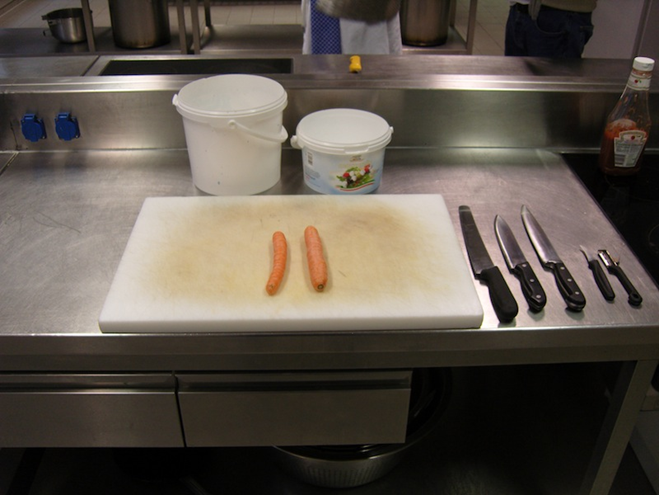 Schneidebrett rutschfest auflegen
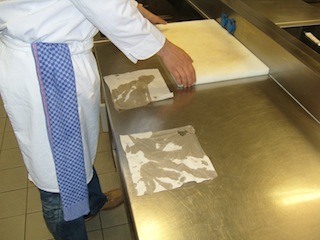 •   Nasse Papiertücher stabilisieren das Schneidebrett
•	Messer mit der Schneide zum Brett ablegen
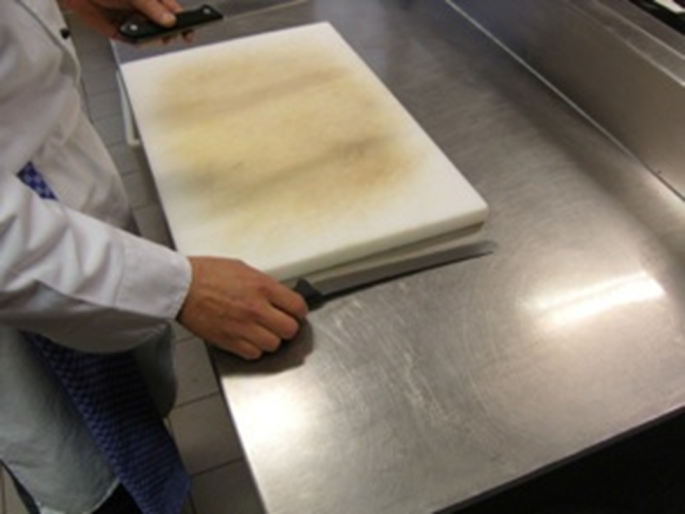 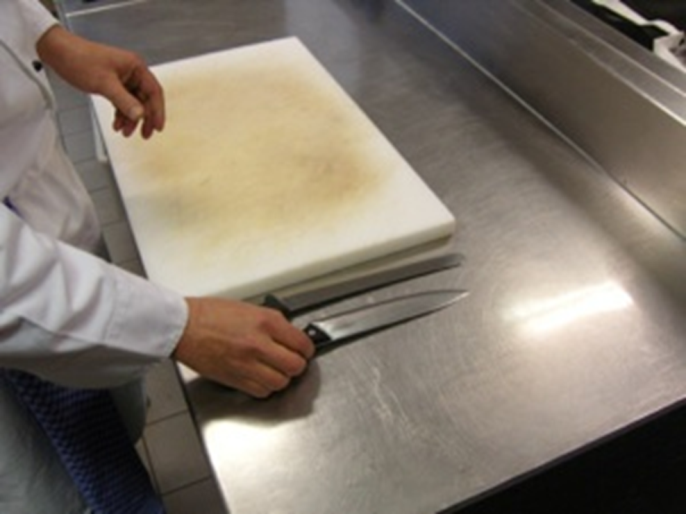 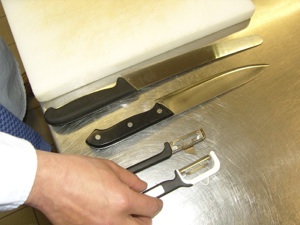 •   Falsch:  Messer mit der Schneide vom  Brett ablegen
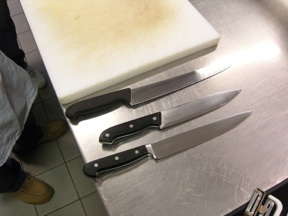 Der Eimer für Biomüll und Restmüll
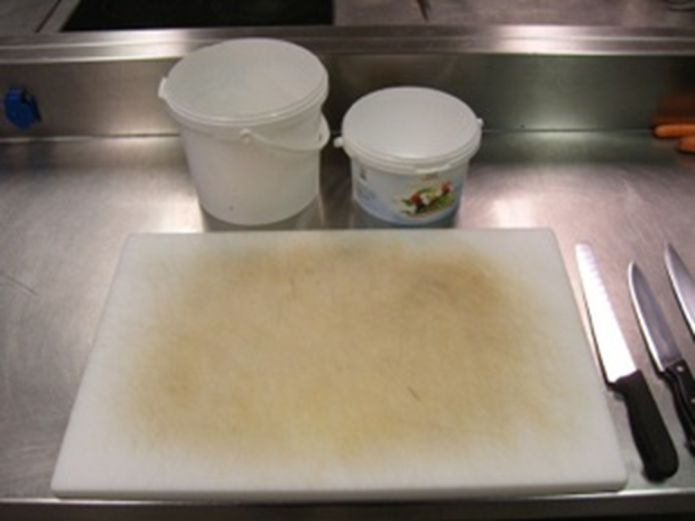 Der Putzeimer ist auch nicht weit
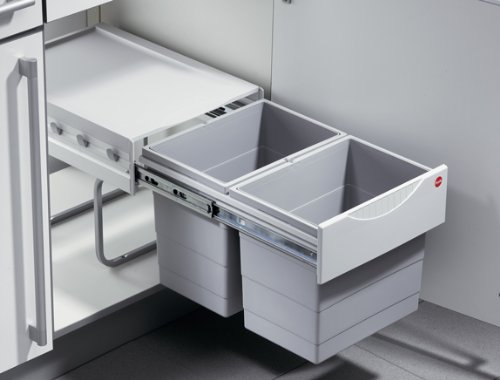 •   Falsch:  ein Unordentlicher Arbeitsplatz
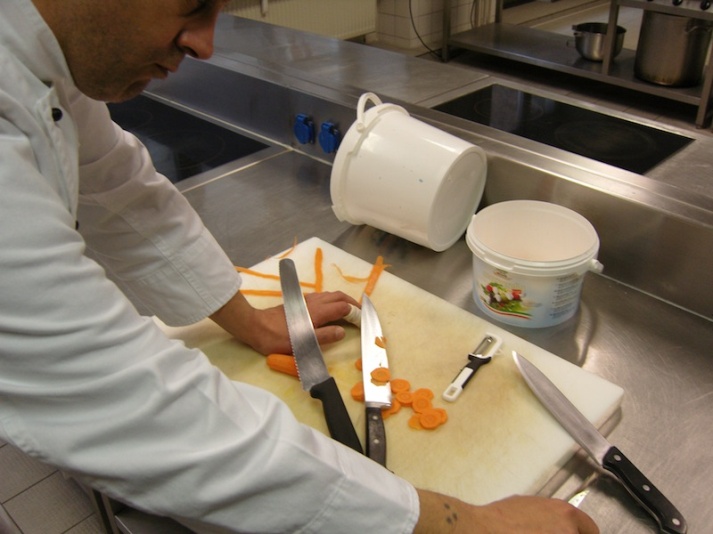